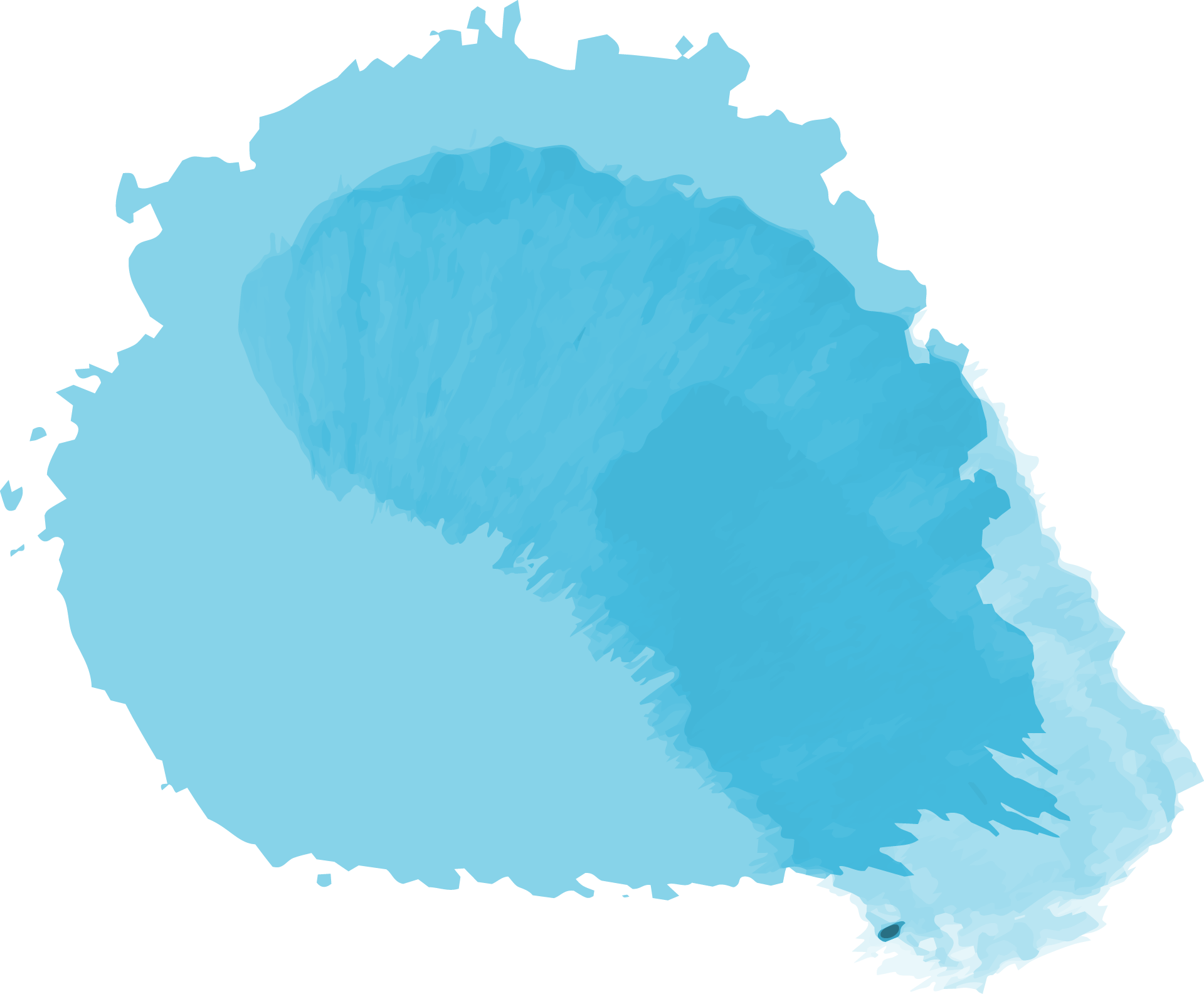 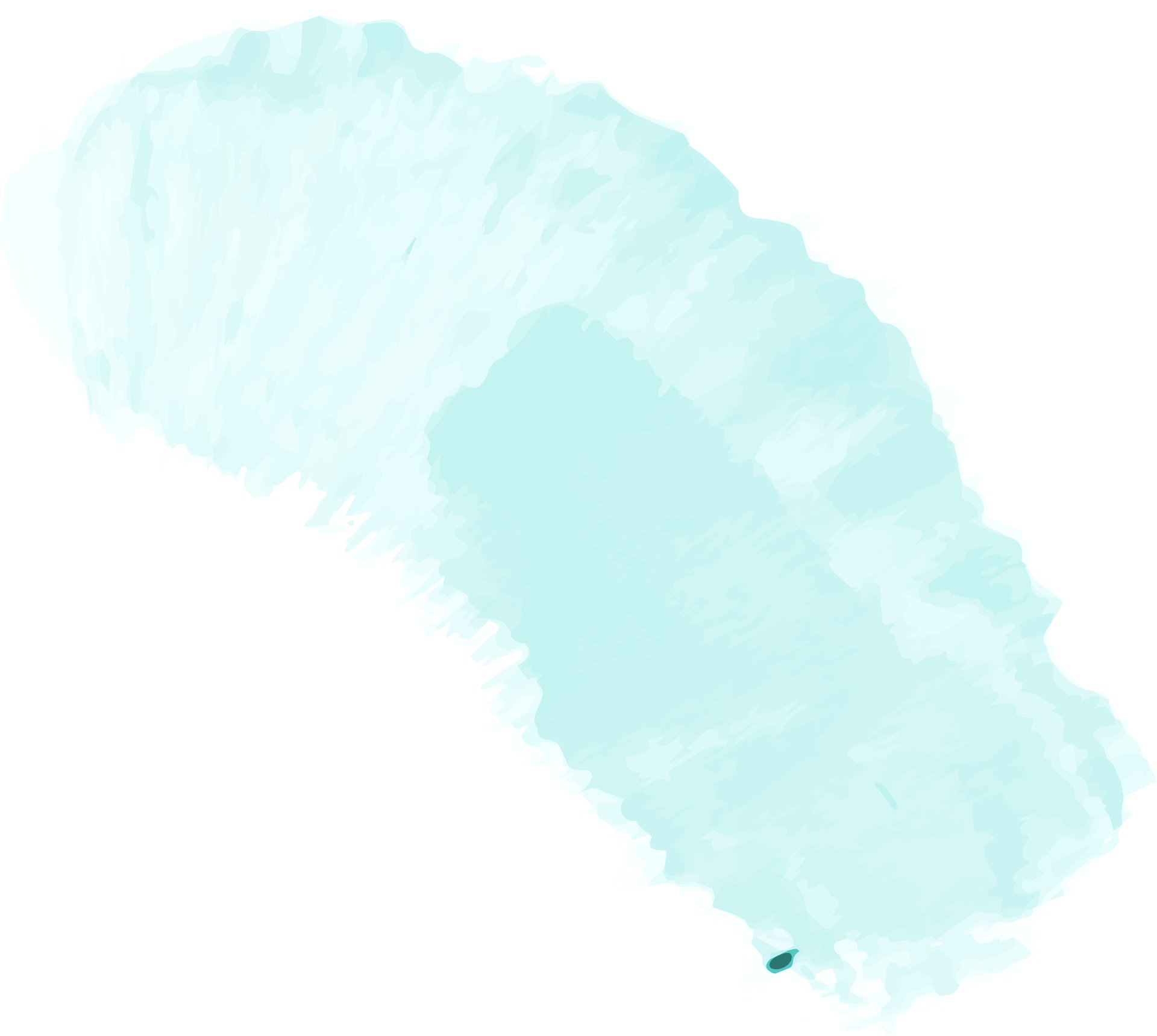 How does ocean acidification impact Ecosystems?
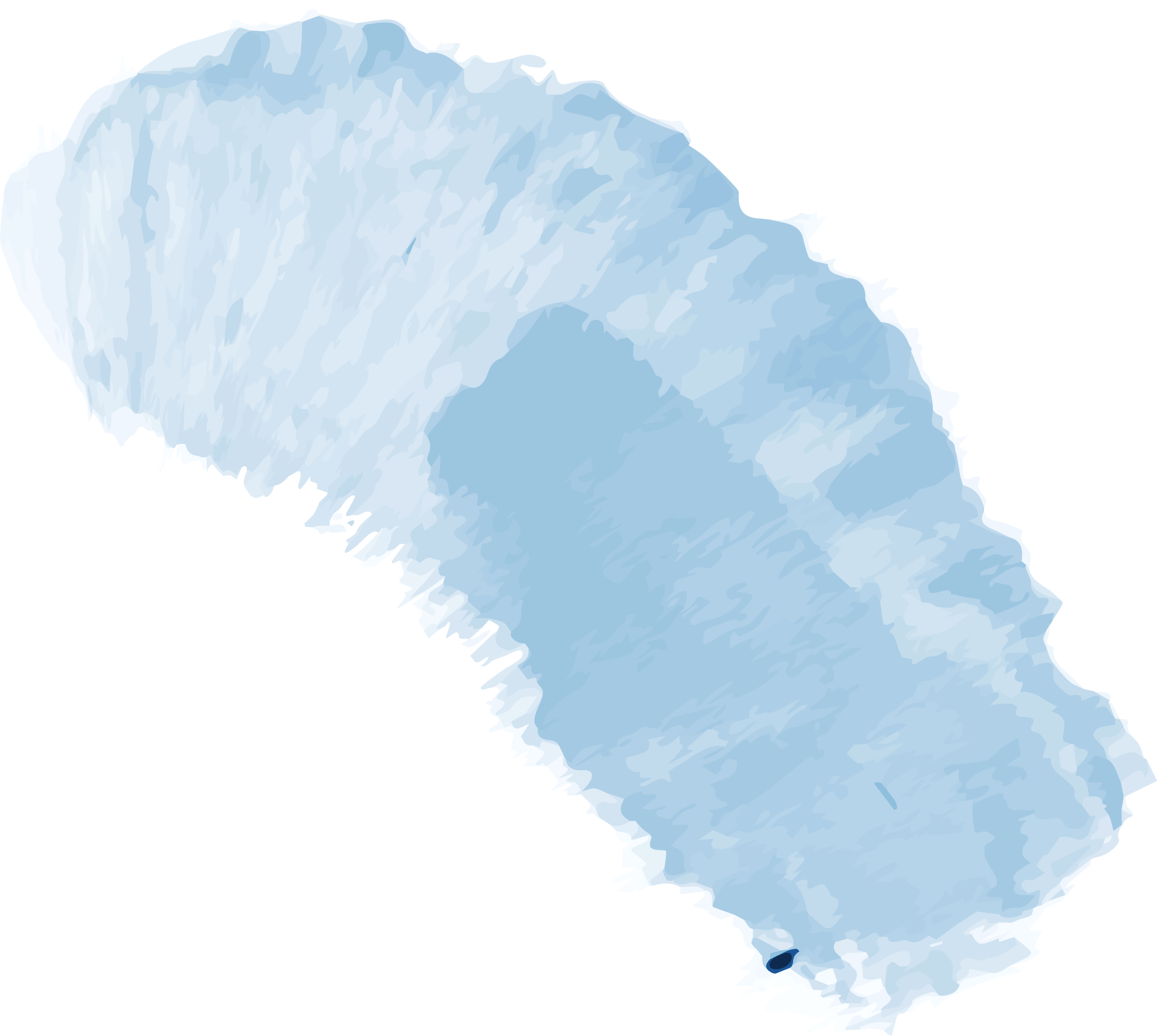 Ocean Acidification and Eelgrass: Lesson 3A
How does Eelgrass affect the severity of ocean acidification within eelgrass beds?
Overarching Question
What have we 
learned so far?
Learning Objectives
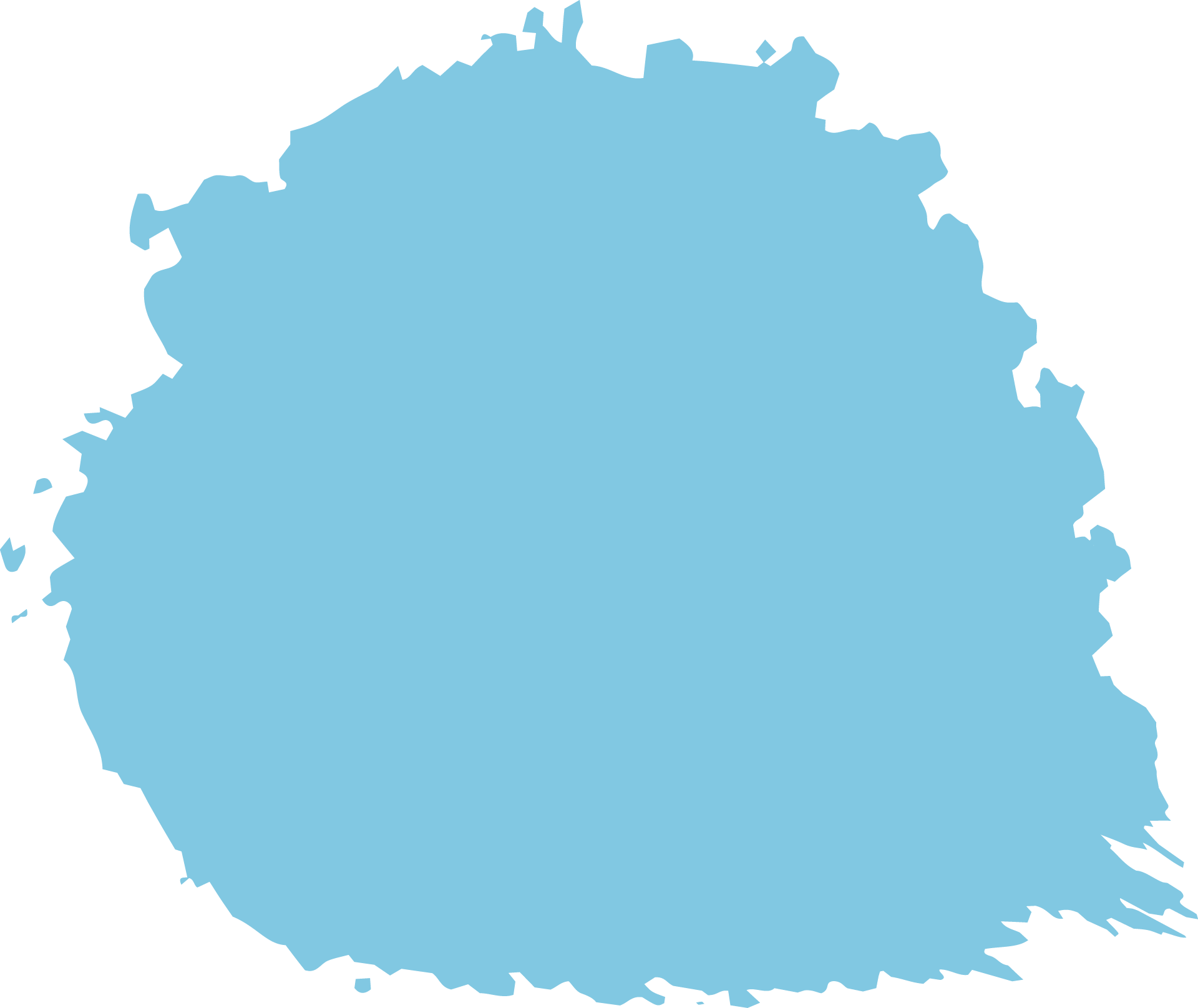 Students will be able to hypothesize how decreased populations of shelled organisms impact other species in the ecosystem.
01
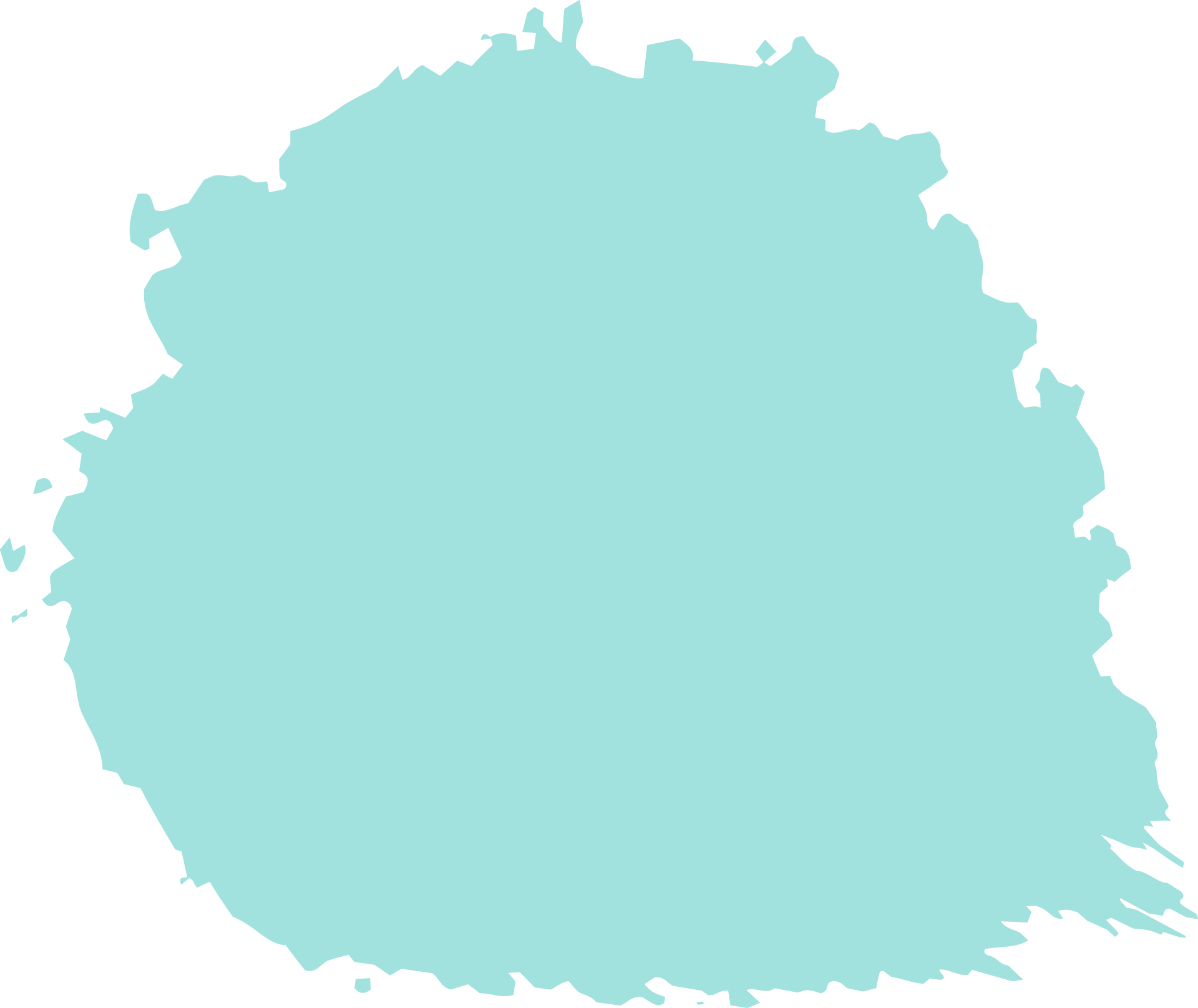 Students will be able to hypothesize how these changes impact people and industries in Washington.
02
Review: How does Ocean Acidification impact shelled organisms?
Review: How does Ocean Acidification impact shelled organisms?
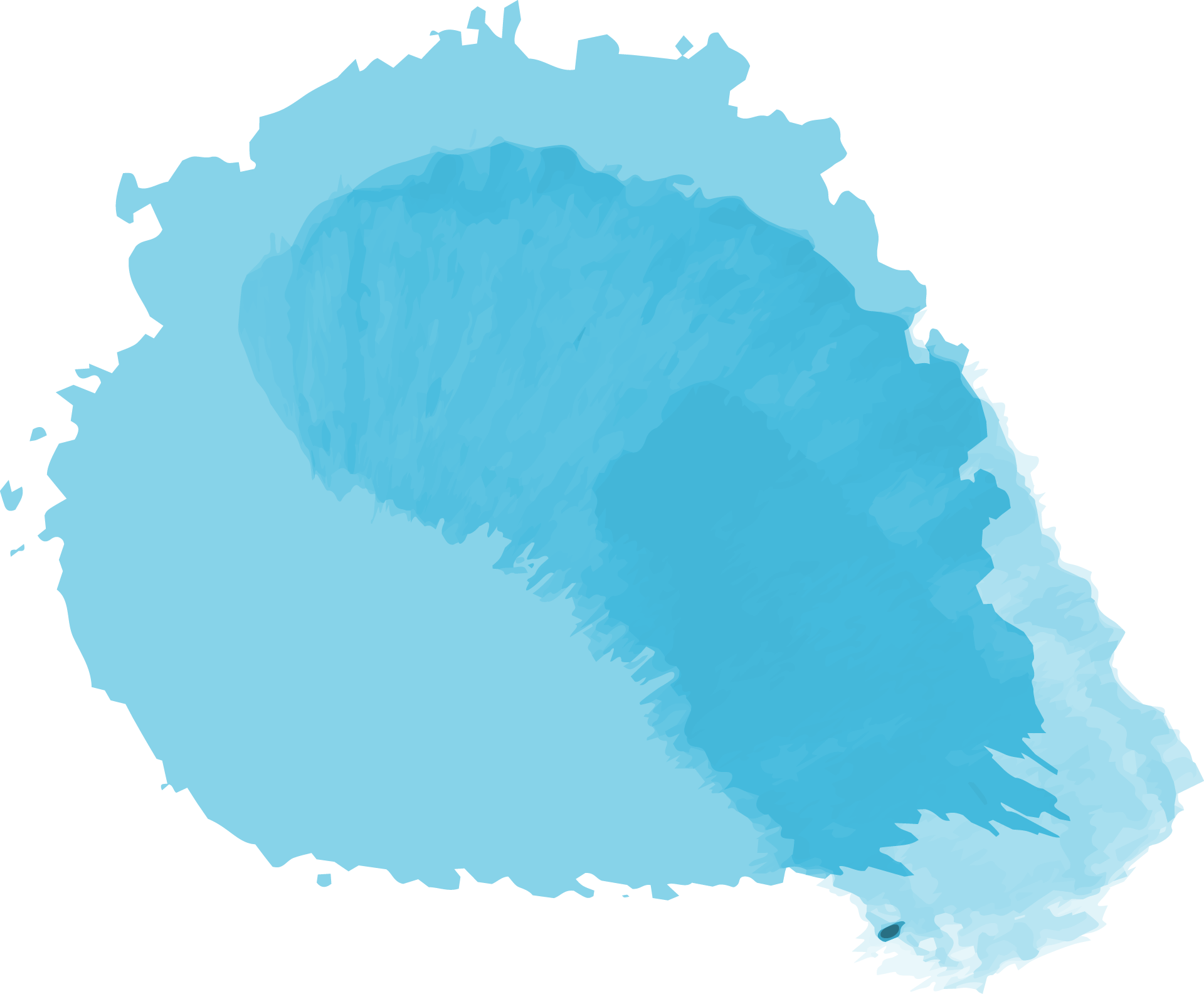 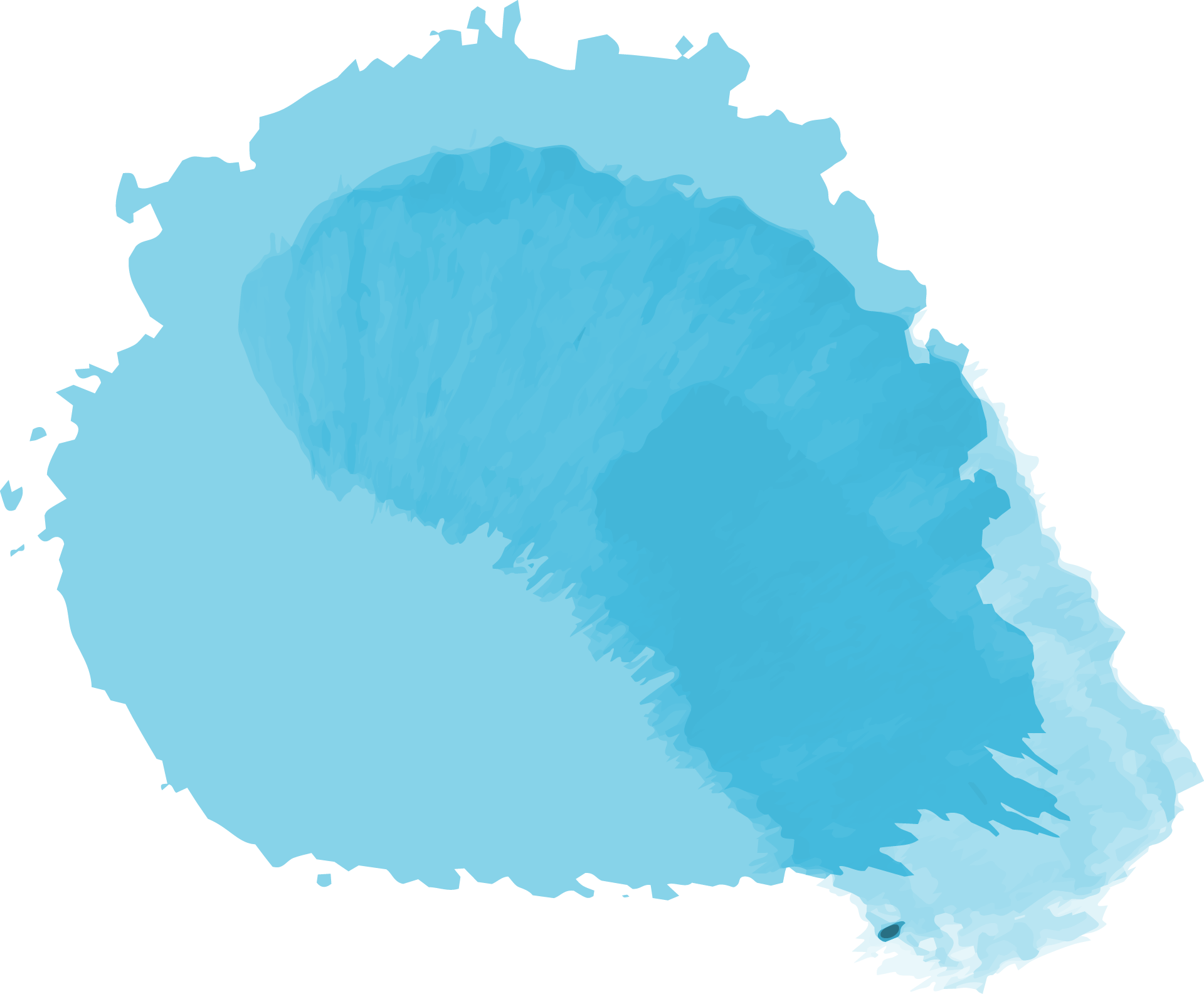 Reduces their ability to form shells and exoskeletons
Deteriorates shells over time
Activity: 
What happens to shells in acidic water?
10 minutes
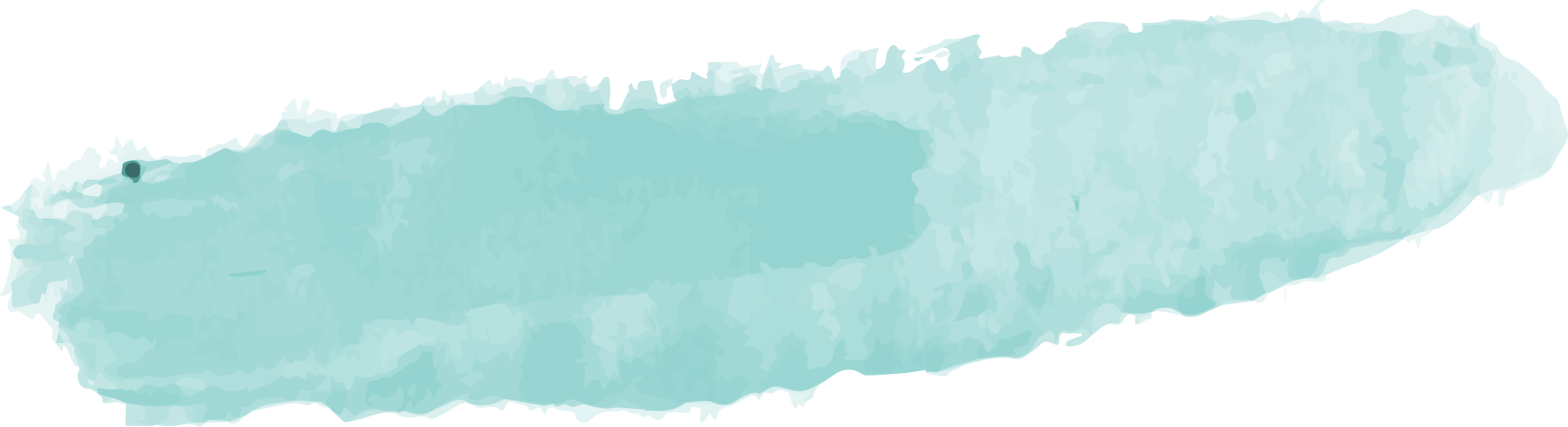 Hypotheses
Review your hypotheses from last class and look at your shells in your jars. 
Are your hypotheses correct? What do you notice about your shells now? 
Fill in your worksheets and turn them in.
How does this Impact 
other Organisms?
Ecosystem Connections
As we learned in Lesson 1, all of the organisms in an ecosystem are connected. 
Species are dependent on food, habitat, and vital resources to maintain populations. Increasing or decreasing the availability of these factors will impact populations.
Example
In this simple chain (assuming none of these organisms have other food sources), if urchin populations declined due to ocean acidification, otter populations would decline as well because they are directly dependant on urchins. 
However, kelp populations would increase as they are being predated less frequently.
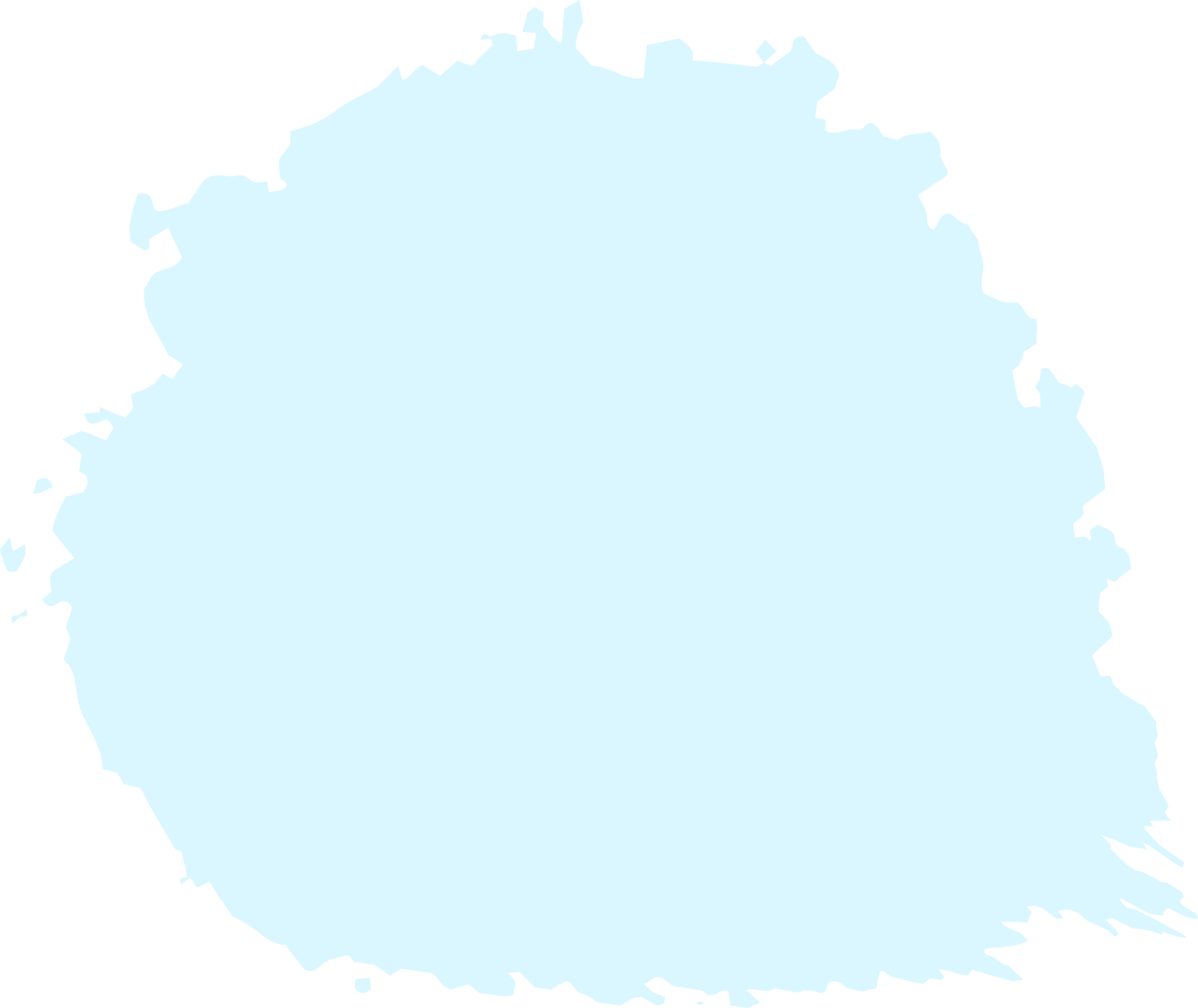 Otter
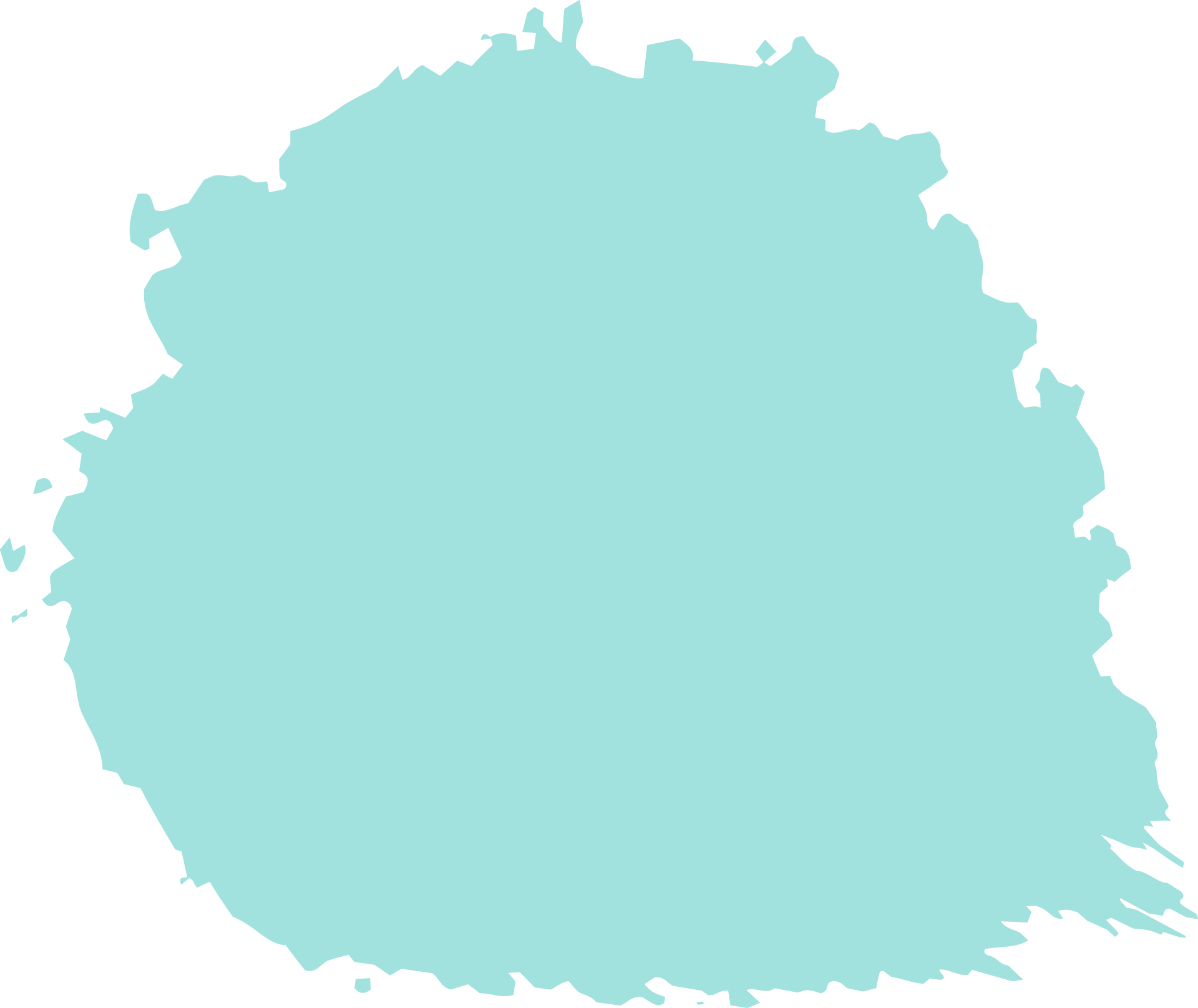 Urchin
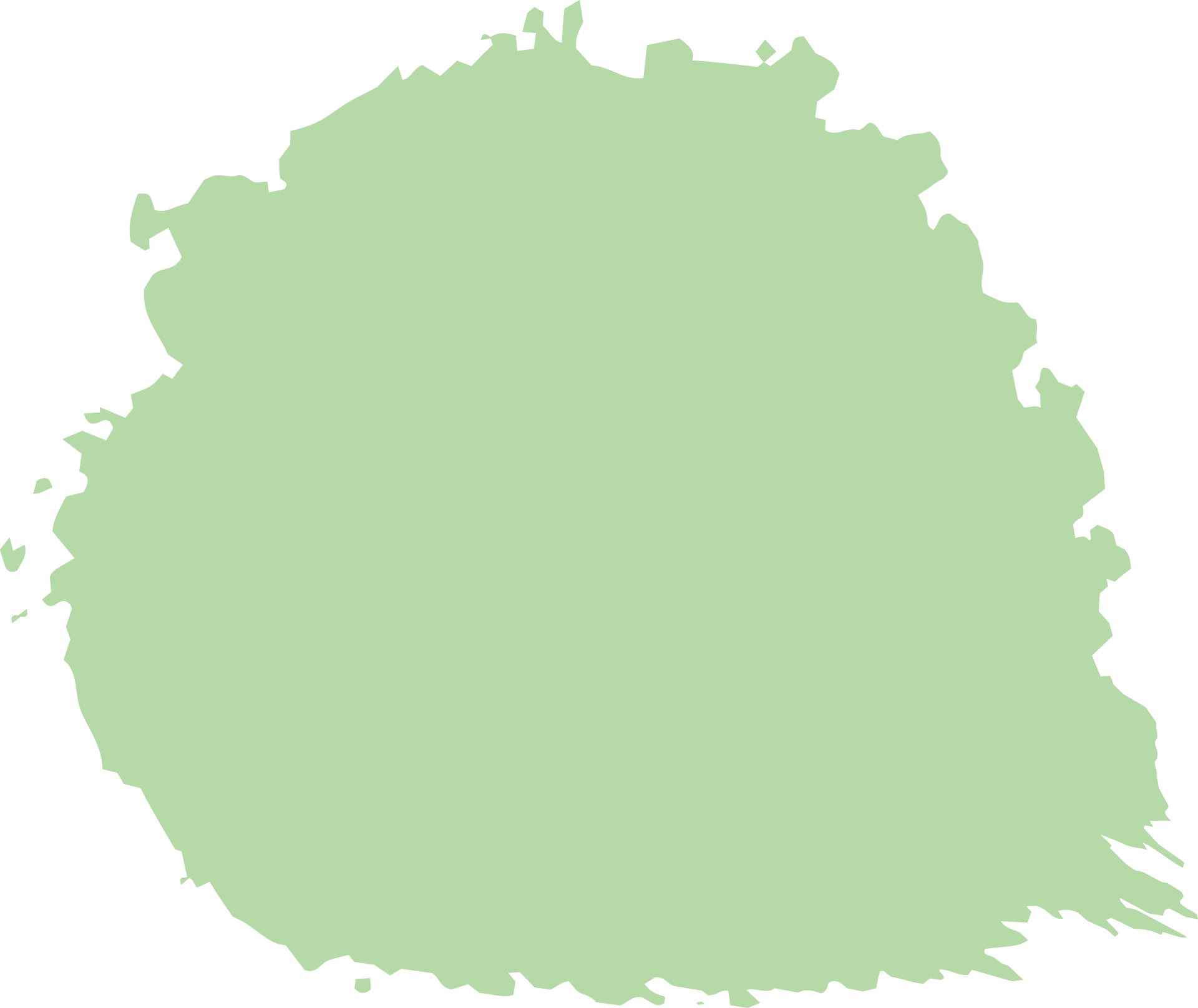 Kelp
Example
What would happen if we added a fish that also eats kelp? How would their population react?
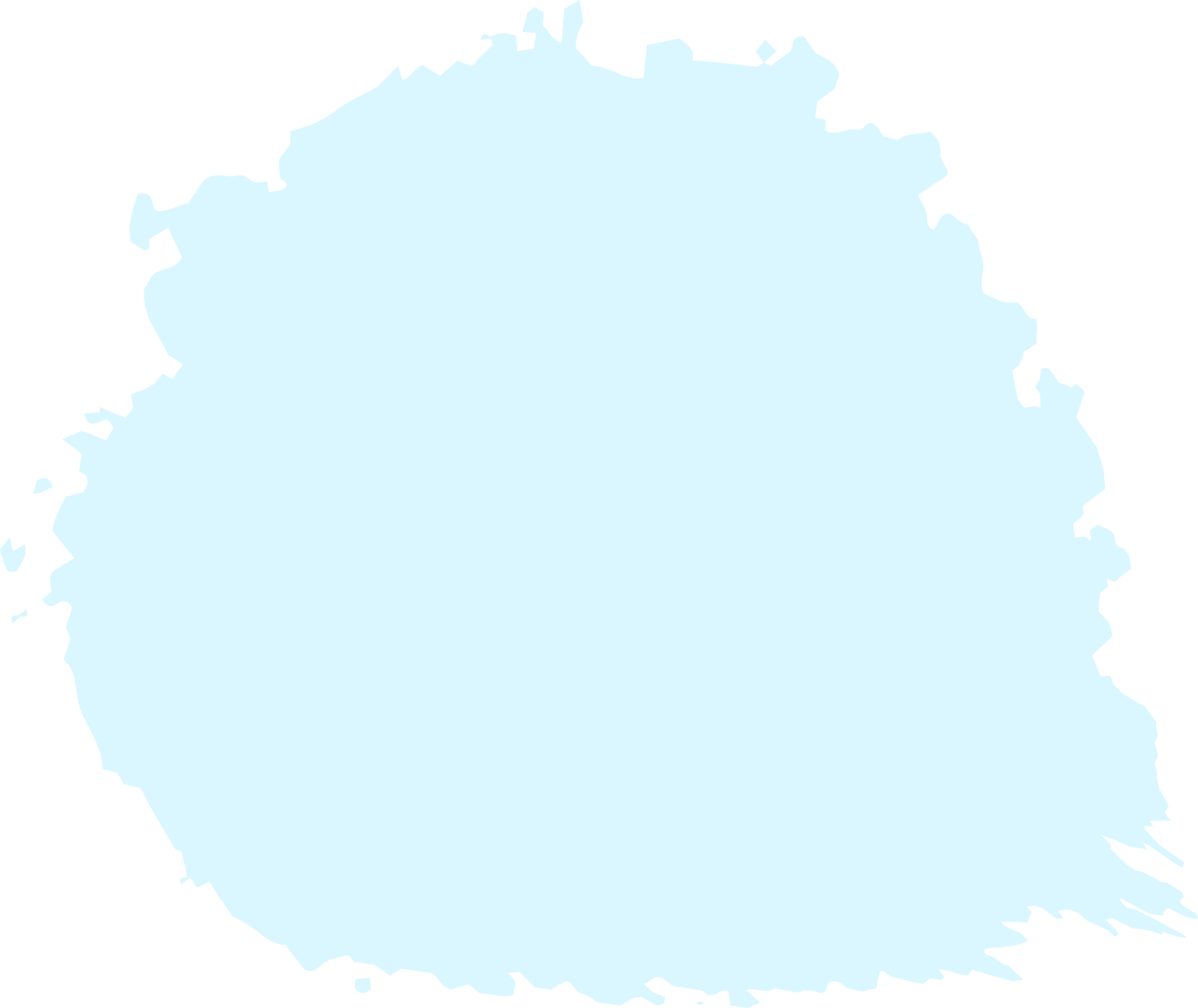 Otter
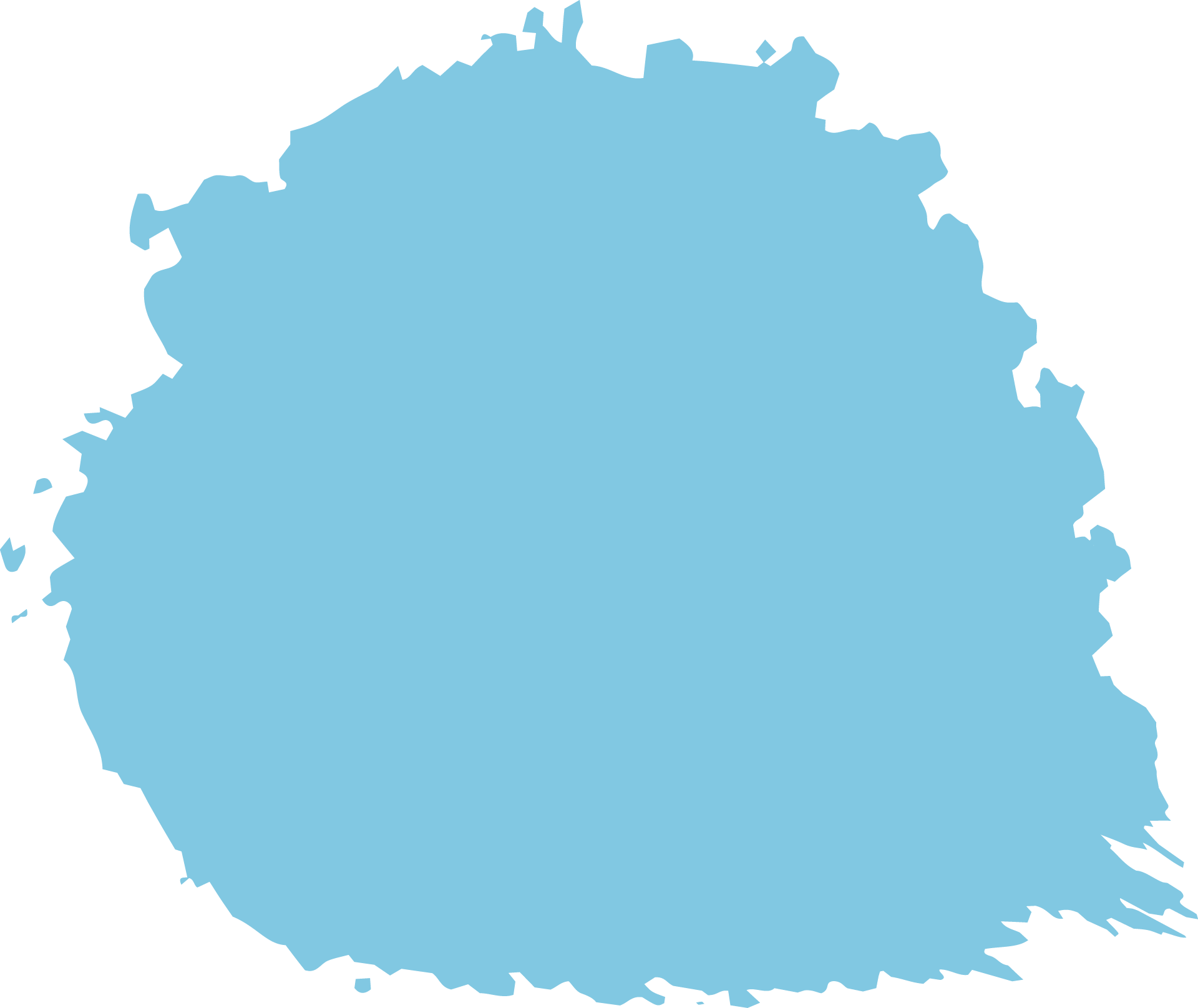 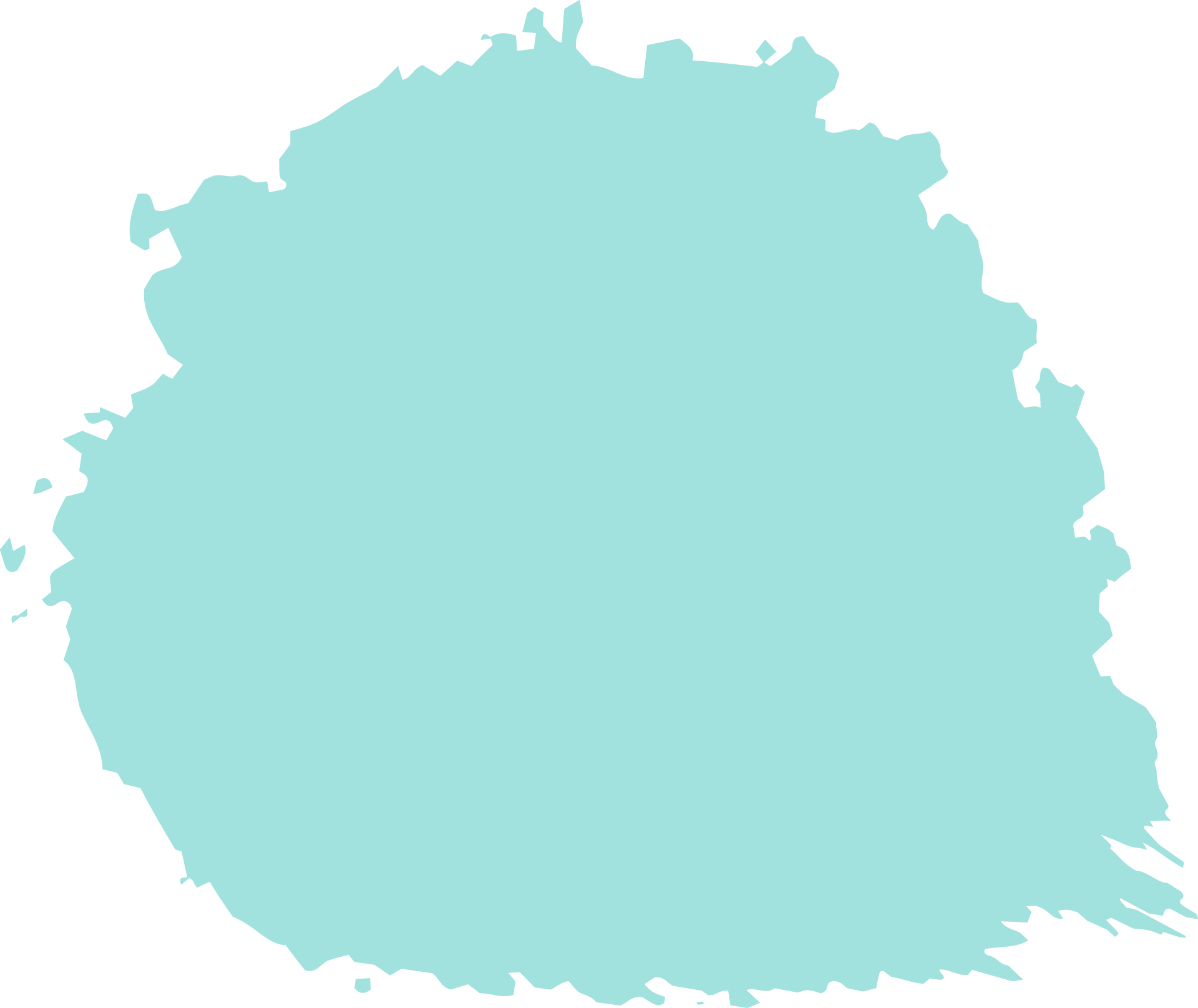 Herbivorous 
Fish
Urchin
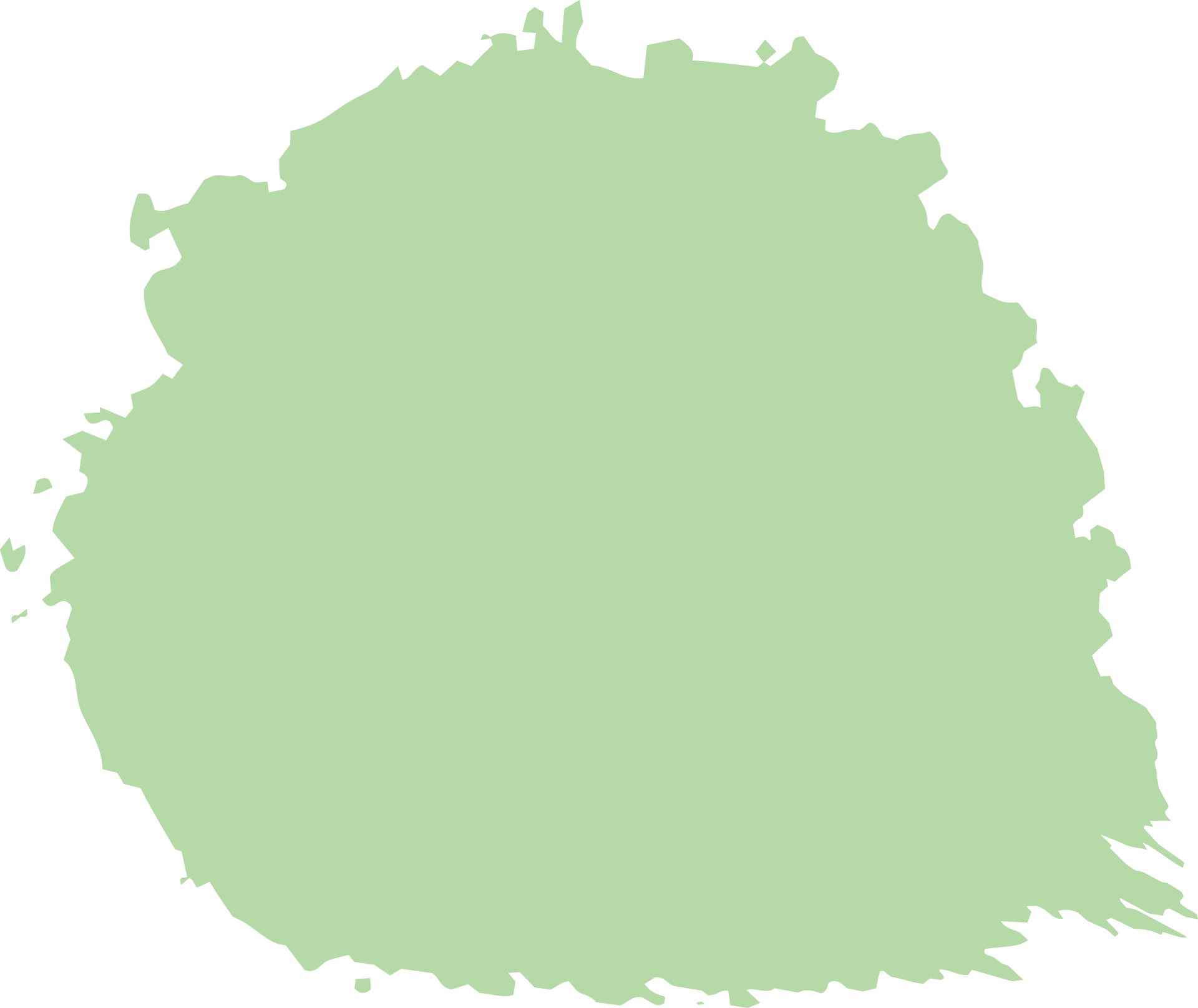 Kelp
Activity: 
Revisiting Food Webs
20 minutes
Revisiting the food webs we created in Lesson 1, how would they be impacted by ocean acidification?
Circle the organisms in our food web that are directly impacted by marine osteoporosis due to ocean acidification  
For each organism note whether you think populations would increase, decrease, or stay the same in a more acidic environment. 
Hint: make sure to consider the connections between species if one species population goes down their predators population would likely go down as well, while their prey’s population may go up.
How does this 
impact us?
Class Discussion Questions: Human Impacts
How might ocean acidification impact local oyster and clam farmers?
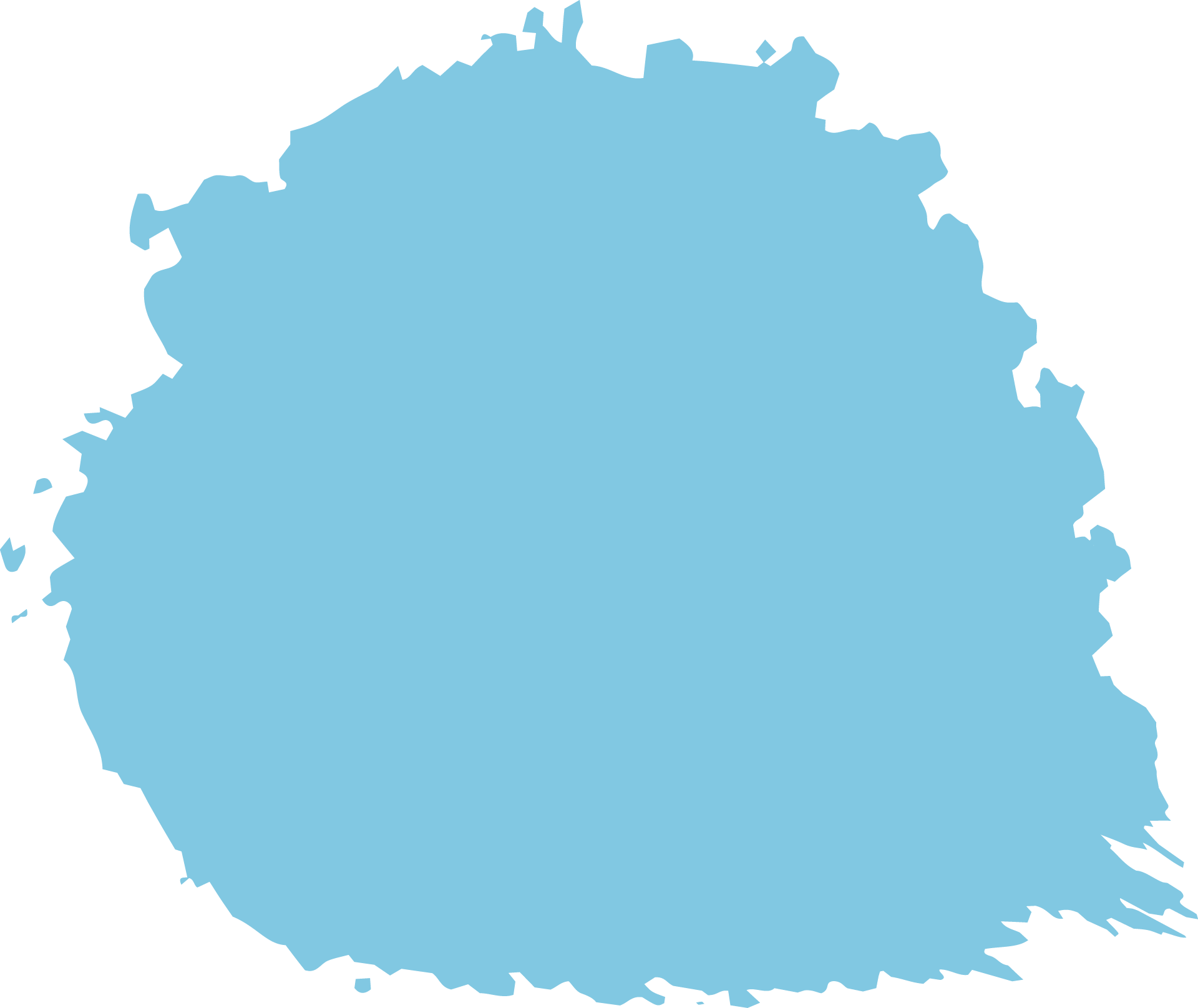 01
Class Discussion Questions: Human Impacts
How might ocean acidification impact local oyster and clam farmers?
Decreased yields 
Oysters and clams may be smaller and less valuable 
Might have to move to somewhere less acidic
Higher rates of predation due to thinner shells and less natural availability 
And others!
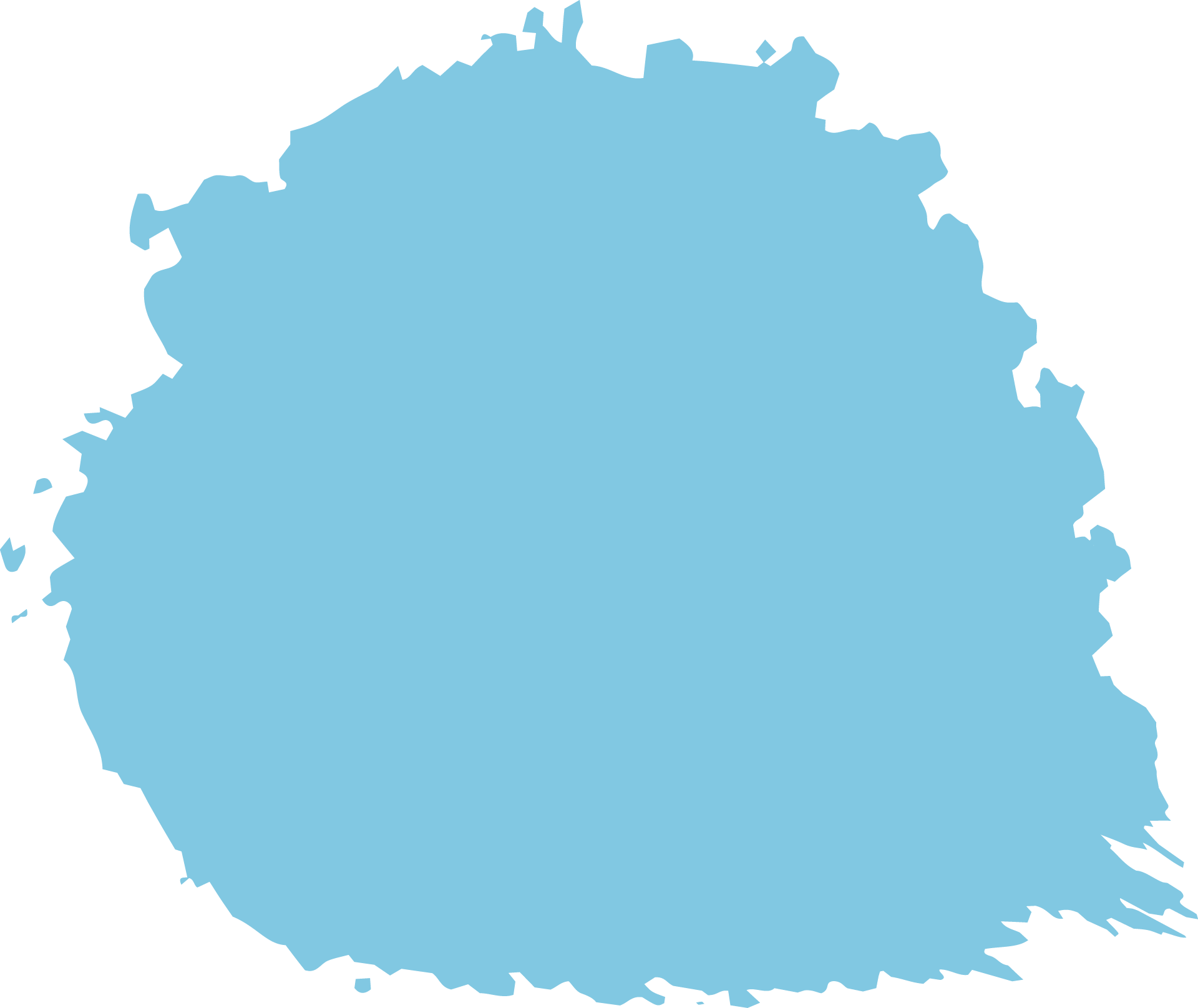 01
Class Discussion Questions: Human Impacts
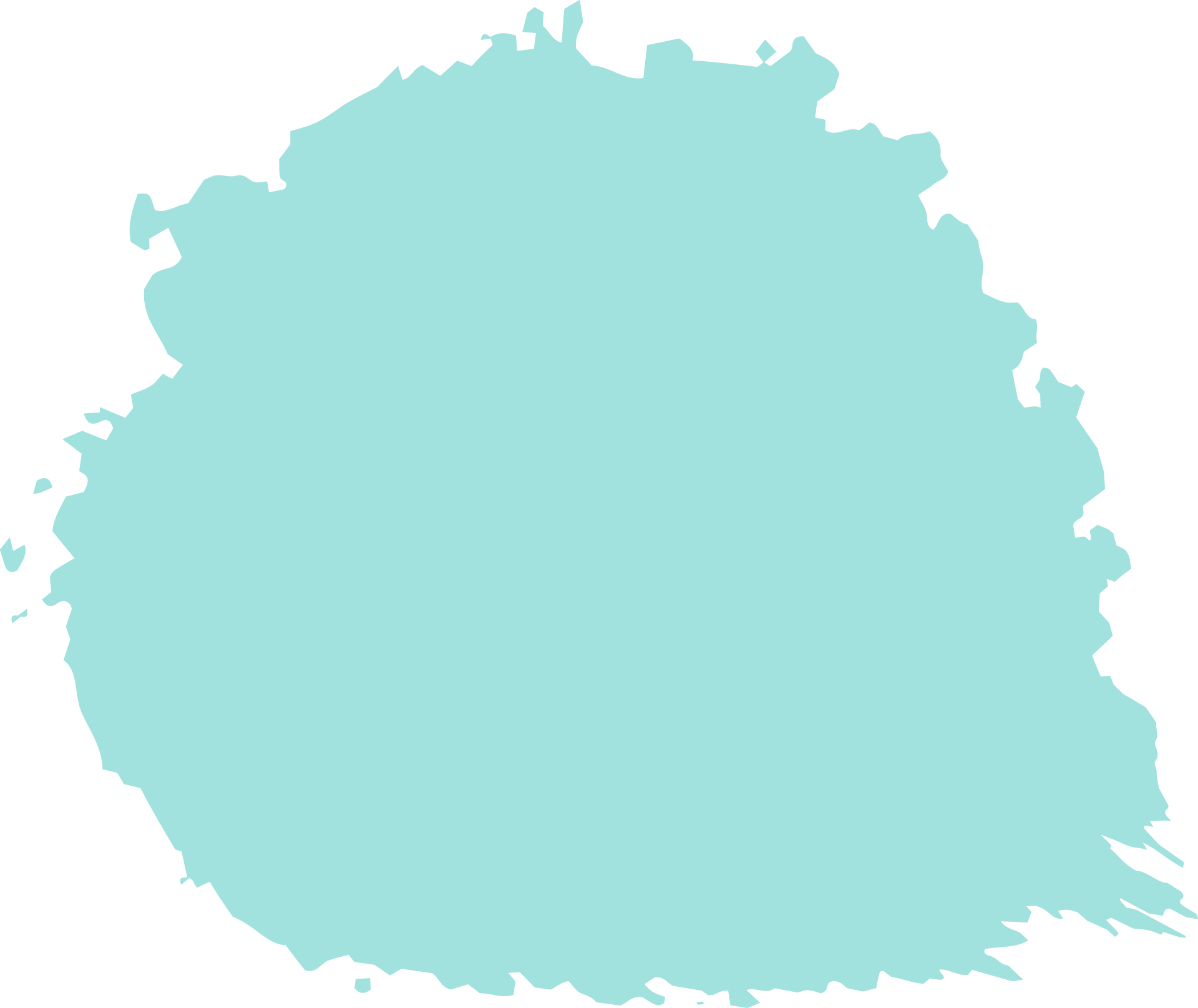 02
How might ocean acidification impact local fisheries?
Class Discussion Questions: Human Impacts
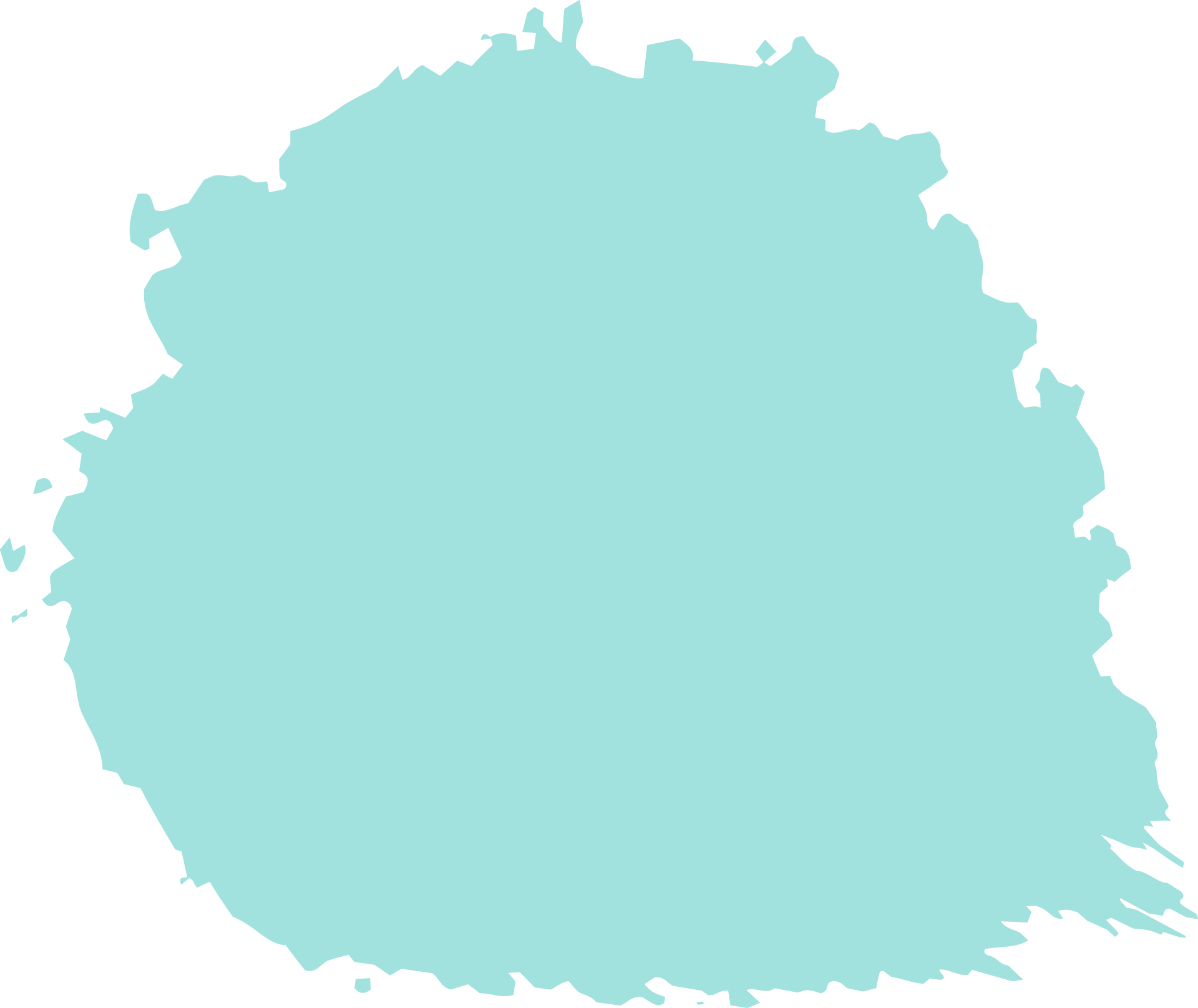 02
How might ocean acidification impact local fisheries?
Decreased prey availability for fish, reduced catch
Remember Food web activity 
Therefore fewer fisheries jobs & opportunities 
And others!
Class Discussion Questions: Human Impacts
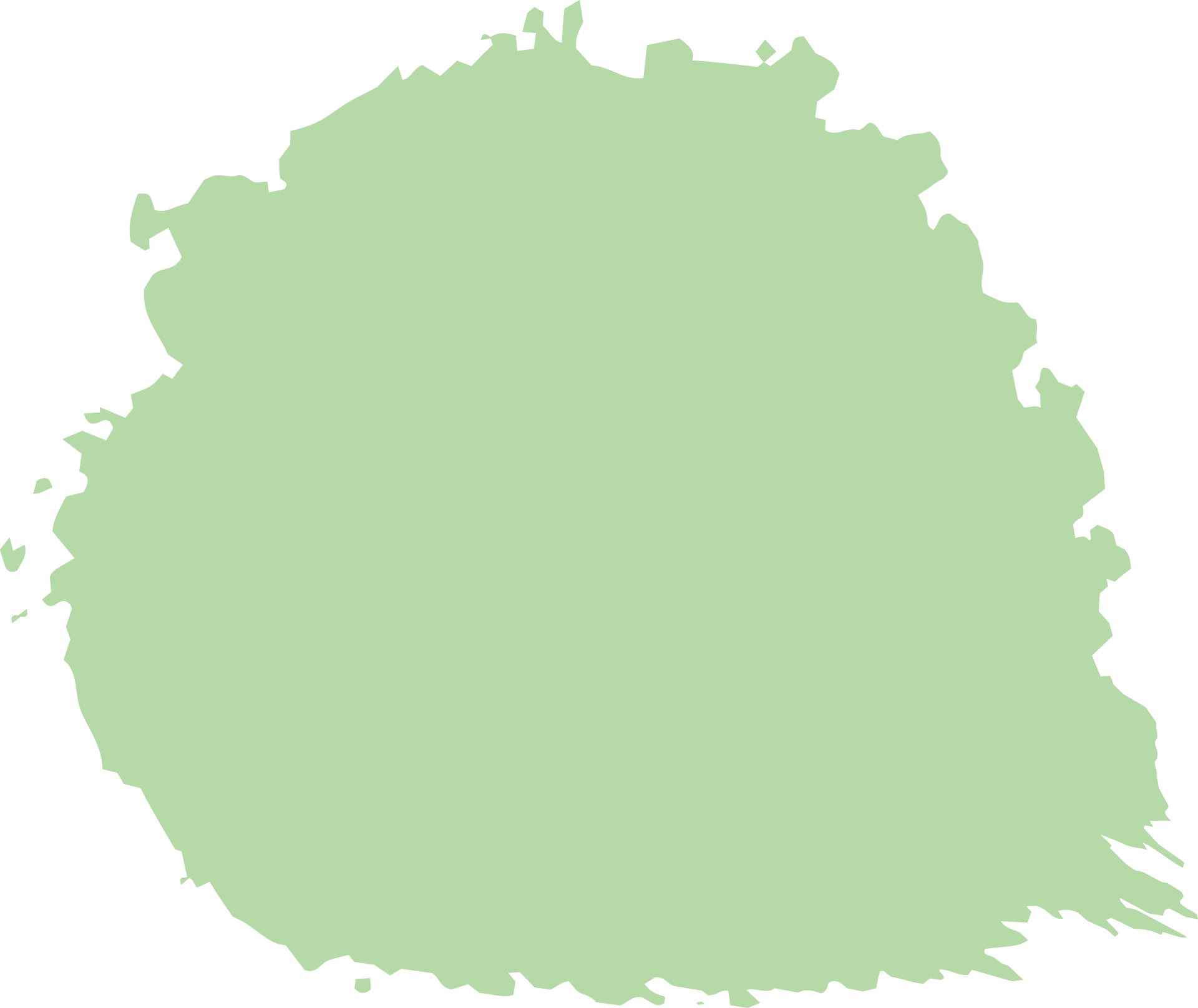 03
How might ocean acidification impact local tourism?
Washington has high rates of coastal ecotourism, or tourism directed at natural habitats and wildlife 
One example of this is whale watching 
Degradation of coastal ecosystems could lead to a reduction of ecotourism 
Therefore, fewer ecotourism jobs & opportunities 
And others! 
Ecotourism can also promote conservation!